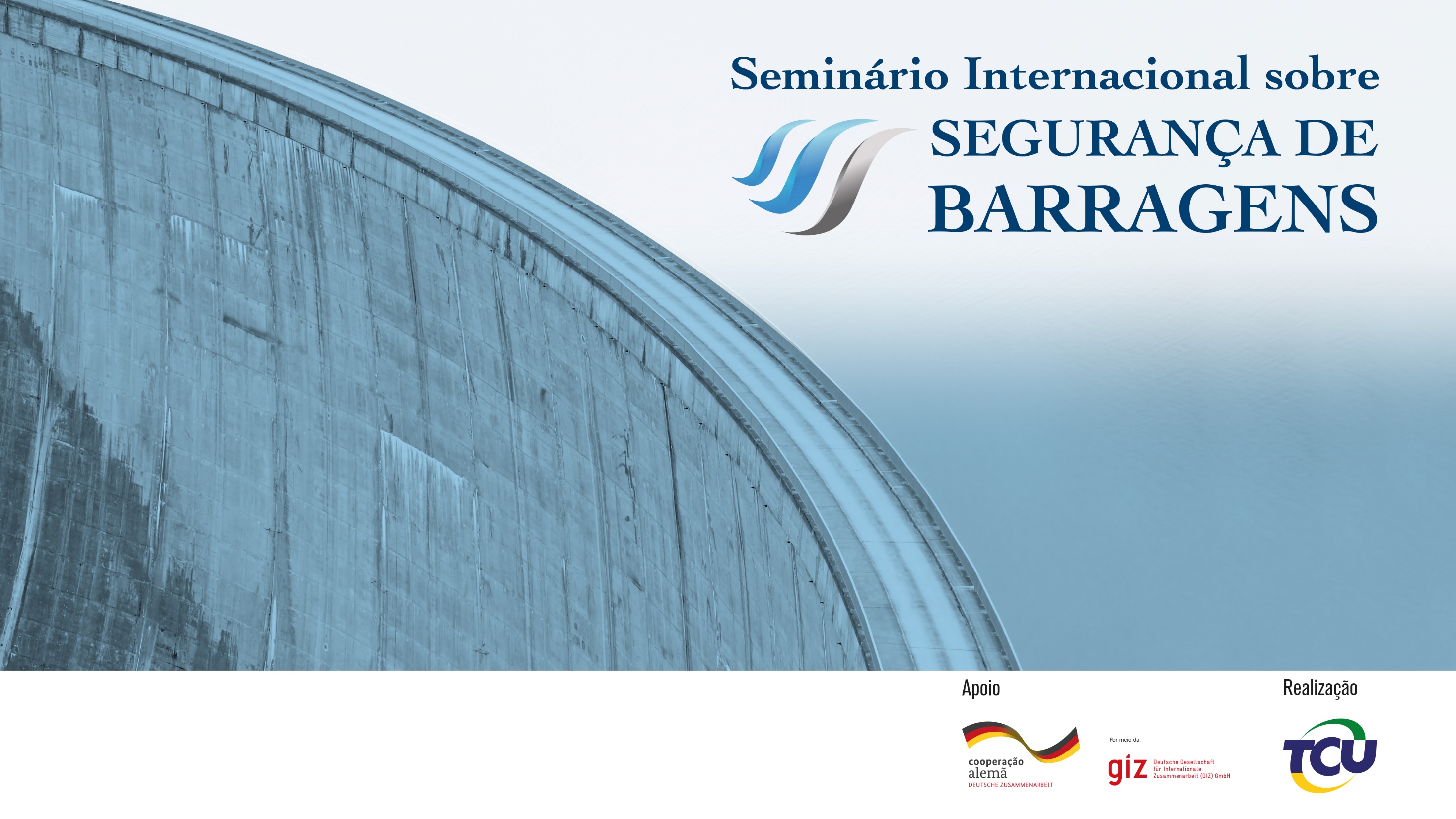 Desafios do Ministério do Desenvolvimento Regional (MDR) no âmbito da Política Nacional de Segurança de Barragens, atuando no Setor de Usos Múltiplos da Água e no Sistema Nacional de Proteção e Defesa Civil.
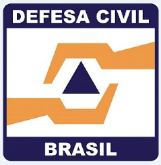 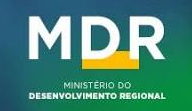 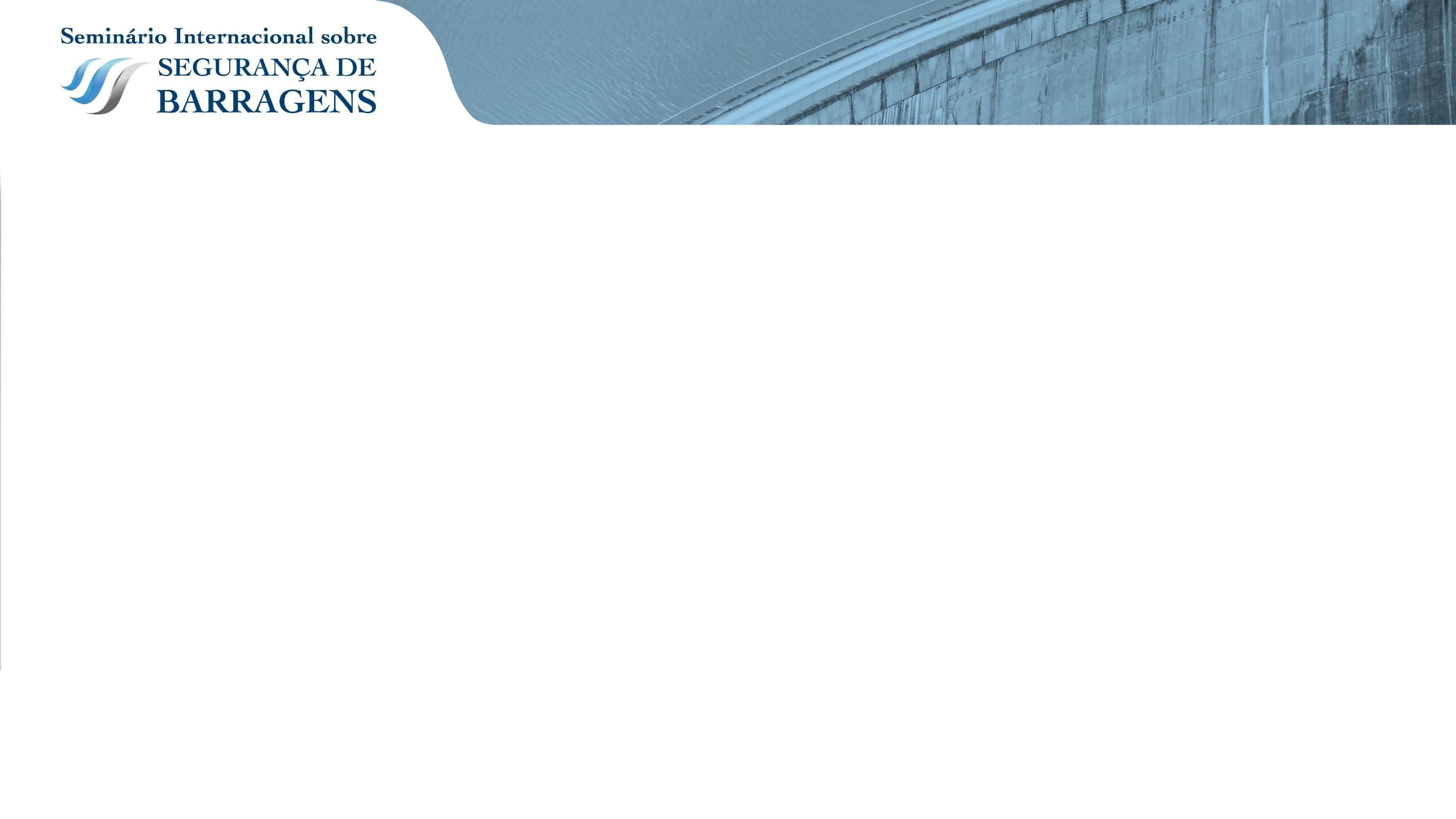 Contextualização: alguns elementos na linha do tempo  da segurança de barragens NO BRASIL
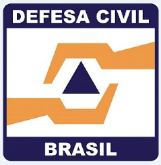 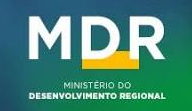 (...)
2009
2012
2019
2010
2017
1909
2013
2015
1877/80 – 1903/06
Normativos
PL 550/2019
PL 2791/2019
CPI de Brumadinho
ANA

Resolução 236/2017
ANEEL

Resolução 696/2015
Resoluções CNRH 143 e 144/2012
Lei 12.334/2010
ANM

Portaria 70.389/2017
ANM

Portaria 526/2013
Desafio:
Proposições influenciadas pelos desastres!
Desafio:
Passivo de mais de 100 anos!
Fatos Relevantes
Grandes Secas
Acidente Barragem de Fundão
Acidente Barragem do Córrego do Feijão
Acidente Barragem de Algodões
Criação do DNOCS
Consequência
Novos equisitos do PSB e PAE
Requisitos do PSB e PAE
Classif. de Risco e DPA
Instituiu PNSB, PSB, PAE
Apelo: construir barragens
Apelo: normatização
Apelo: melhorias normativas
Apelo: revisão Lei 12.334/2019 e PNSB
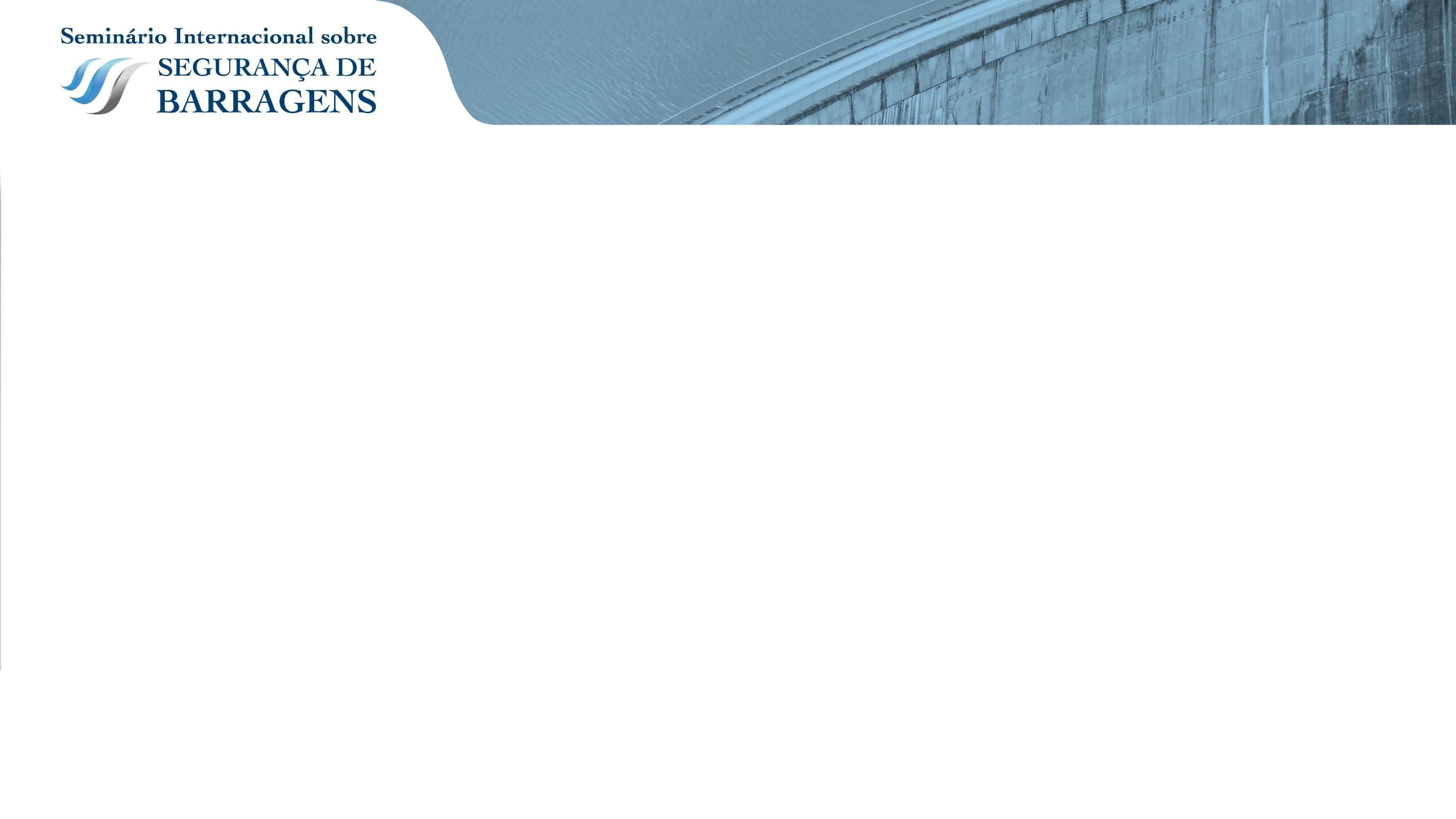 PNSB: ESTRUTURA NORMATIVA e ATUAção do mdr
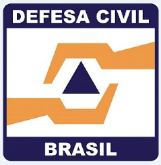 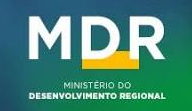 Lei 12.334/2010
ESTABELECE A PNSB, O PSB E O PAE
Resoluções CNRH 143 e 144/2012
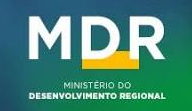 DEFINE CRITÉRIOS DE CLASSIFICAÇÃO DE RISCO E DANO POTENCIAL
IBAMA e Estaduais

Requisitos PSB / PAE
ANM

Requisitos PSB / PAE
ANEEL

Requisitos PSB / PAE
ANA e Estaduais

Requisitos PSB / PAE
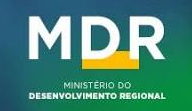 DEFINEM REQUISITOS DE PSB E PAE
Empreendedores rejeitos industriais
Empreendedores Mineração
Empreendedores Geração de Energia
Empreendedores Usos Múltiplos
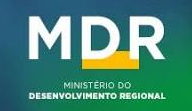 ELABORAM O PSB E O PAE
Lei 12.608/2012
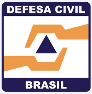 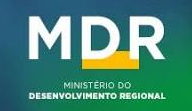 ARTICULA E COORDENA A PNPDEC
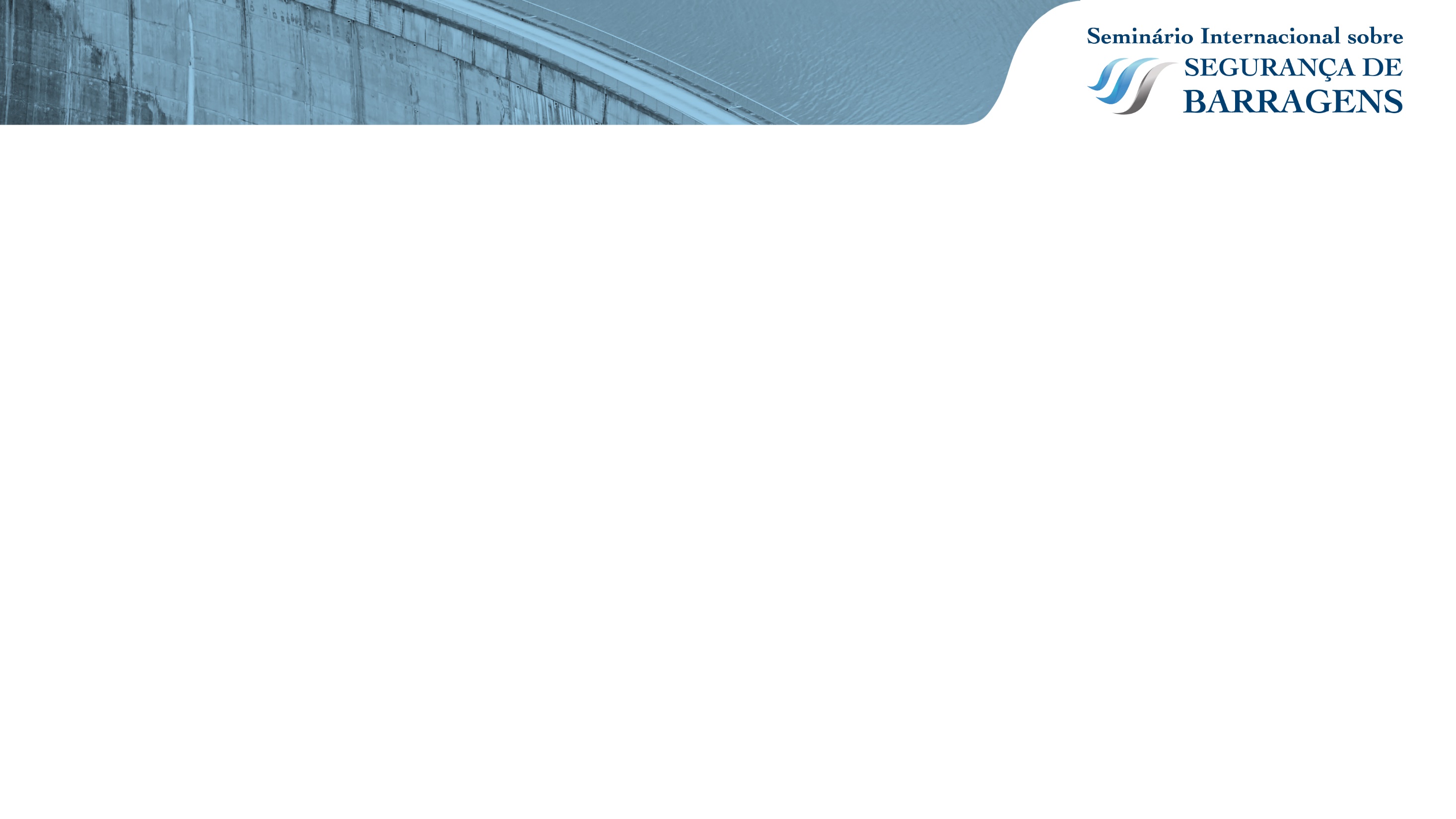 Setores de barragens dapnsb e a atuação do mdr
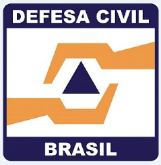 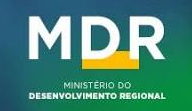 SETORES DA PNSB
Geração de Energia
Rejeitos Industriais
Usos Múltiplos
Rejeitos de Mineração
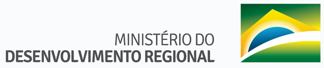 CNRH
CODEVASF
REGULAMENTA
EMPREENDE
ANA
ARTICULA FISCALIZADORES E CONSOLIDA O RSB
DNOCS
OUTORGA, FISCALIZA
EMPREENDE
SNS
SNSH
SEDEC
POLÍTICA DE RECURSOS HÍDRICOS E DE SEGURANÇA HÍDRICA
POLÍTICA NACIONAL DE PROTEÇÃO E DEFESA CIVIL
APOIA EMPREENDEDORES
DPE
DOH
APOIA EMPREENDEDORES
EMPREENDE
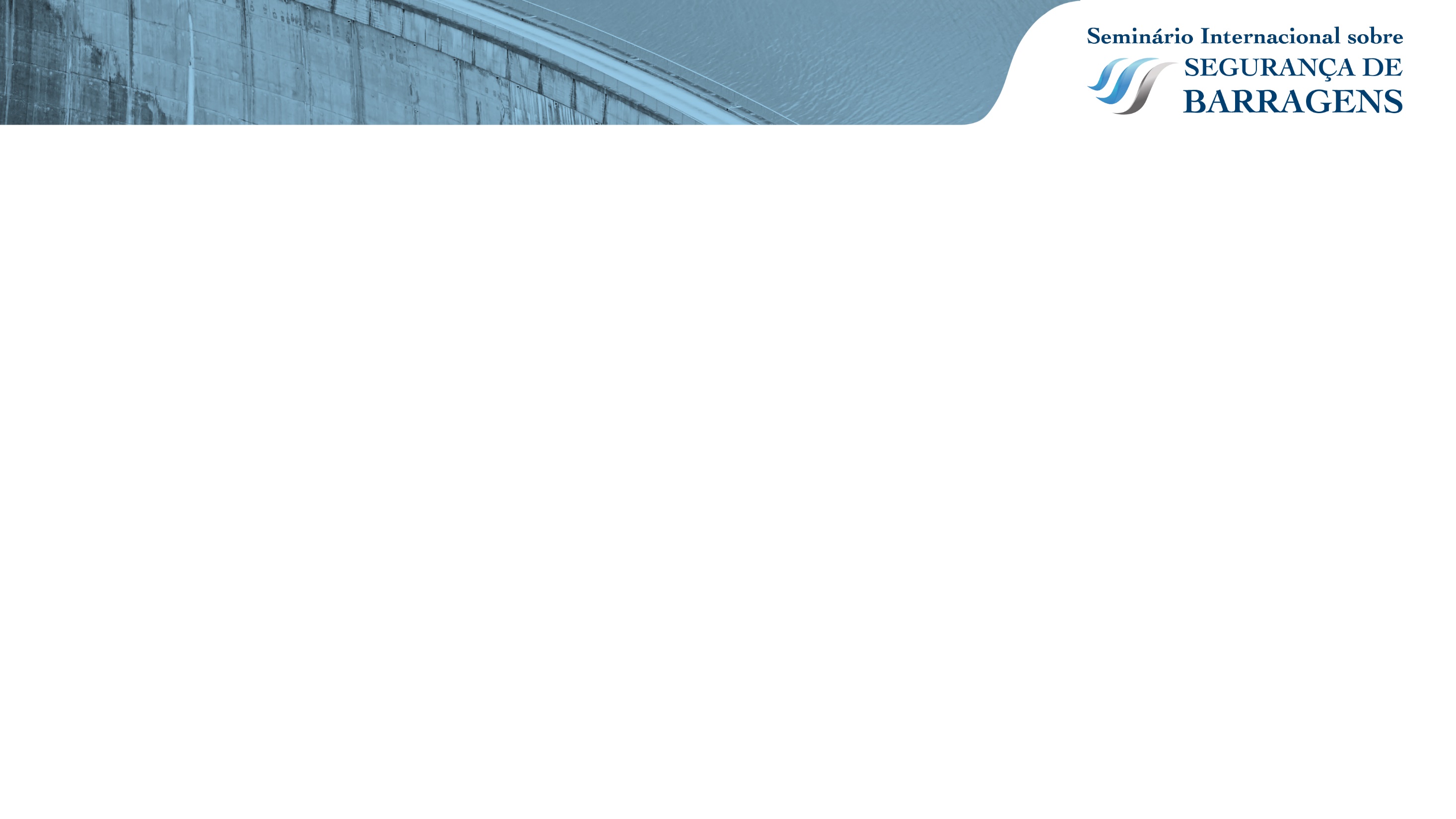 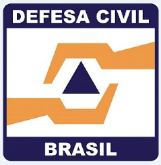 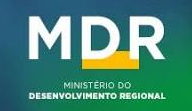 Desafios do CNRH e ANA
CNRH
Zelar pela implementação da PNSB.
ANA
Regulação;
Outorga;
Fiscalização;
SNISB;
RSB;
Articulação de Fiscalizadores.
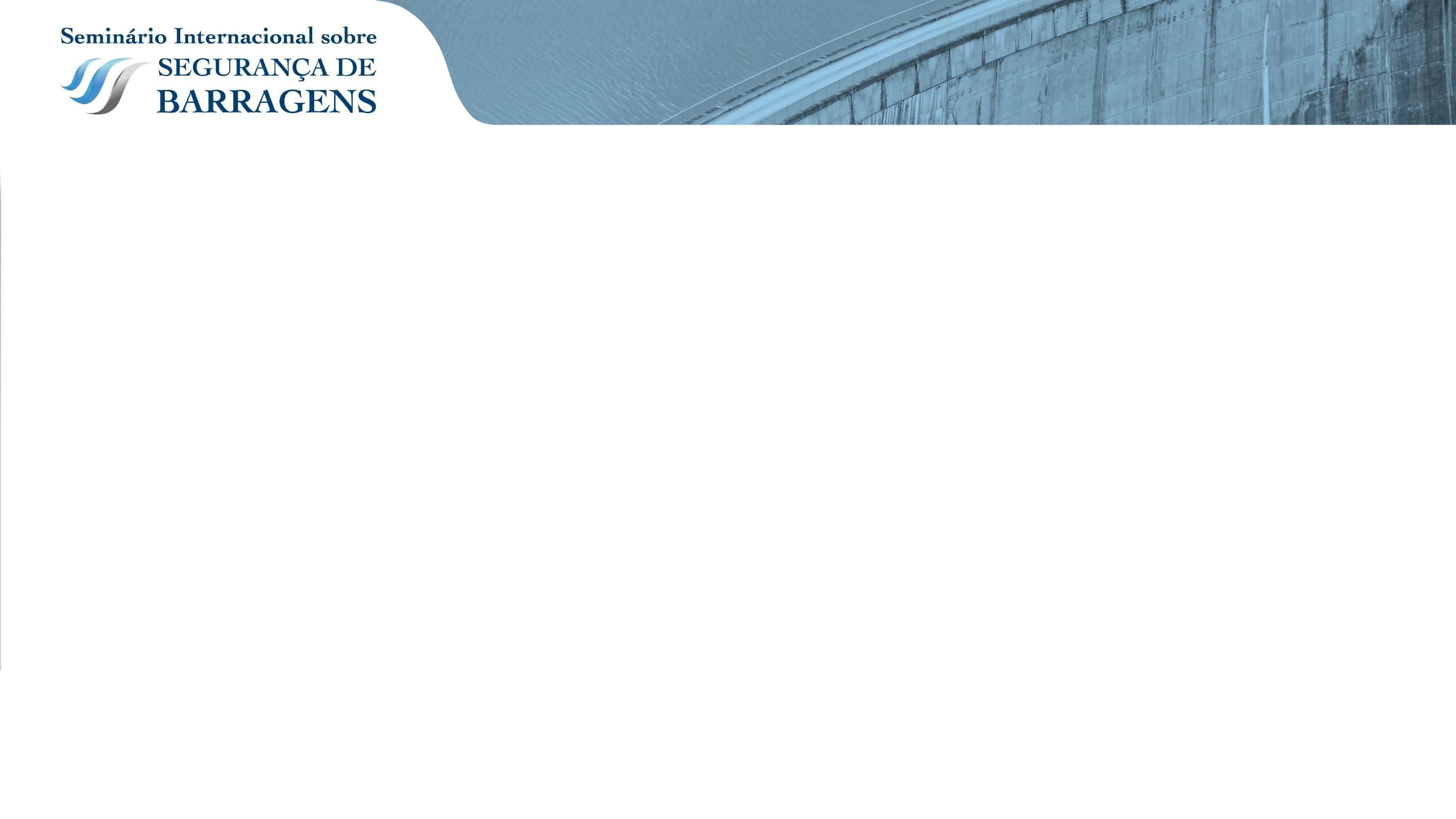 Desafios do mdr na proteção e defesa civil
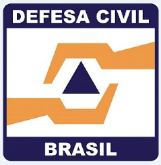 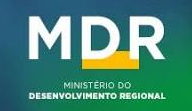 PROTEÇÃO E DEFESA CIVIL: CICLO DO GERENCIAMENTO DE RISCOS E DESASTRES
PREPARAÇÃO
RESPOSTA
RECUPERAÇÃO
PREVENÇÃO
Natureza das ações: 

Socorro, Assistência Humanitária e Restabelecimento de Serviços.
Natureza das ações: 

Reconstrução de infraestrutura pública destruída.
Natureza das ações: 

Reduzir a chance de ocorrência de um desastre, e/ou reduzir sua magnitude.
Natureza das ações: 

Reduzir os efeitos do desastre.
Ações típicas da etapa:

Resgate de vítimas;
Apoio à população afetada;
Obras emergenciais de restabelecimento;
Obras emergenciais em barragens.
Ações típicas da etapa:

Obras de reconstrução de infraestrutura pública destruída;

Obras de reconstrução de unidades habitacionais.
Ações típicas da etapa:

Obras de recuperação emergencial em barragens;

Remoção de populações à jusante de barragens em risco.
Ações típicas da etapa:

Capacitação;
Plano de Contingência;
Simulados;
Evacuação prévia de população.
Desafios:
Recursos financeiros escassos;
Grande universo de empreendedores omissos ou incapazes;
Caracterização da Urgência para priorizar recursos;
Estrutura deficiente dos órgãos de proteção e defesa civil.
Desafios:
Recursos financeiros escassos;
Alta rotatividade de profissionais da Defesa Civil;
Baixa capacidade técnica nos municípios;
Barragens “sem dono”;
Resistências de gestores e população;
Falta de cultura de risco.
Desafios:
Empreendedores incapazes e/ou omissos;
Defesas Civis municipais pouco estruturadas;
Baixa capacidade de municípios;
Potencial de grandes impactos.
Desafios:
Empreendedores incapazes e/ou omissos;
Recursos públicos escassos;
Gestão do processo de recuperação complexa;
Ações de recuperação ambiental.
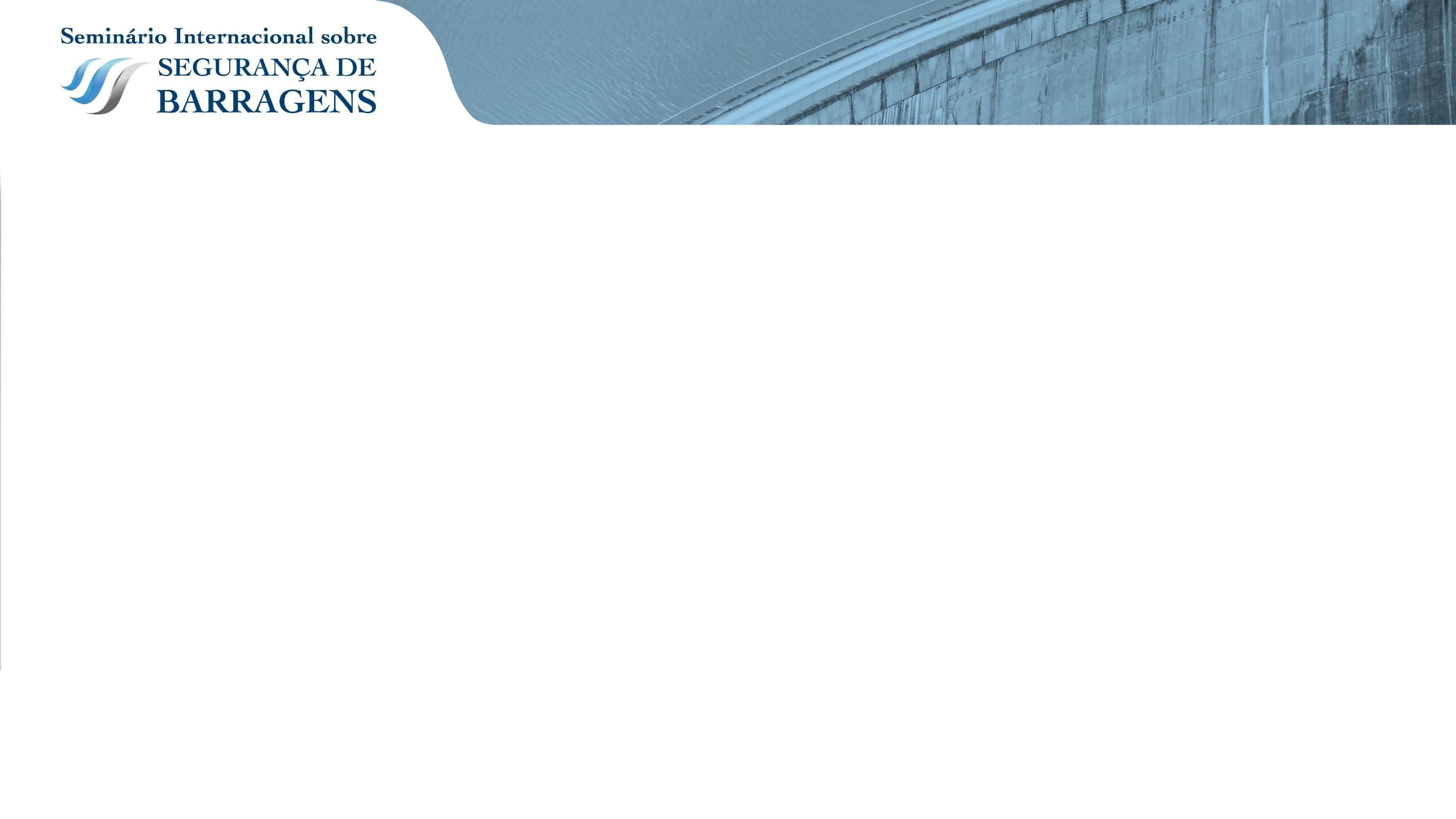 Atuação da SNSH:

Participa dos debates sobre a regulamentação da lei 12.334/2010.
Viabiliza o cumprimento da lei nas barragens de uso múltiplo.
Conselho Nacional de Recursos Hídrico com Câmara técnica de Segurança de Barragem (DECRETO Nº 10.000, DE 3 DE SETEMBRO DE 2019 art. 9º, inciso V);
Acompanhamento do trâmite legislativo de PLs no tema: PL 2791/2019 CD e PL 550/2019 SF.
[Speaker Notes: A SNSH não é responsável pela implementação da política de segurança de barragens. E não tem condições de oerar e manter barramentos construídos a partir de repasse de recursos a Estados e Municípios.

Sobre os PLs:

Há o risco de que o legislador, em virtude de rompimentos de barragens recentes, revise a legislação e introduzas comandos que inviabilizariam o inteiro setor, como seguro, e obrigação de desocupação da inteira área a jusante. 

É preciso lembrar que algumas barragens de abastecimento encontram-se a montante de centros urbanos consolidados, cujas áreas não são passíveis de rápida desocupação, diferente de barragens de rejeitos em áreas predominantemente rurais como Mariana e Brumadinho.]
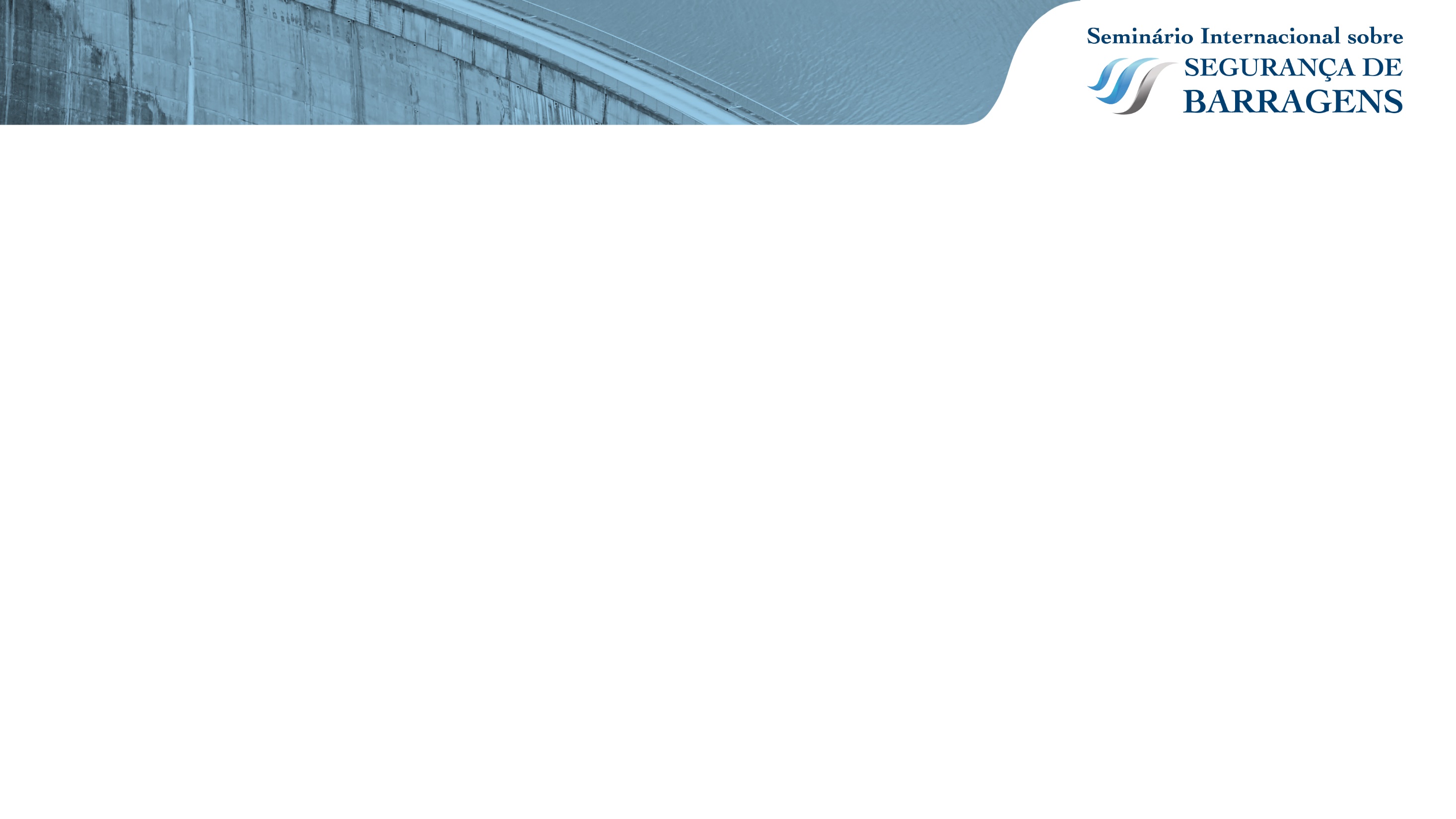 Plano de Ações Estratégicas para a Reabilitação de Barragens
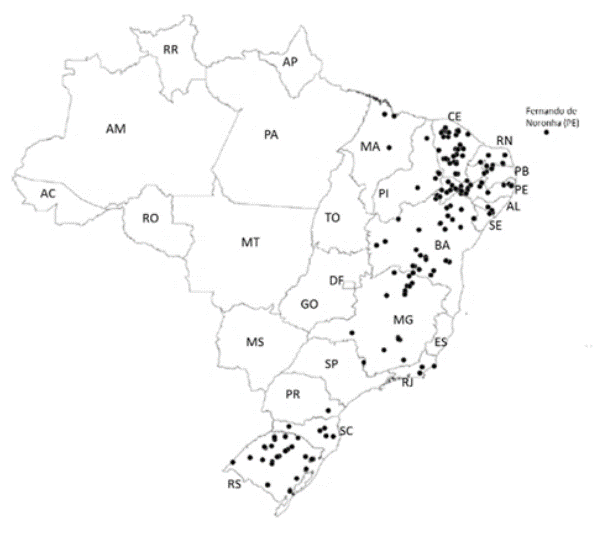 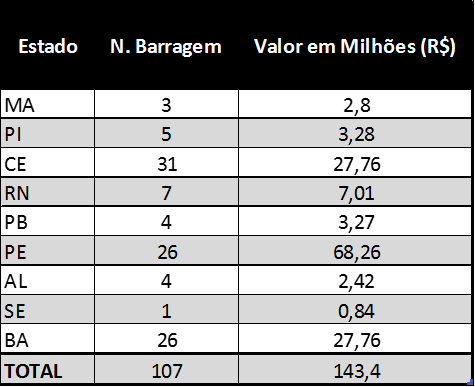 [Speaker Notes: O Planerb foi necessário para efetuar um diagnóstico das barragens que até então eram atribuídas à responsabilidade da União.

De um lado verificou-se que muitas barragens não eram de fato de responsabilidade da União, pois concedidas em uso ao setor elétrico ou de fato não pertencentes  à União, no caso de muitas das barragens atribuídas à Codevasf.

Ao todo das 164 barragens, serão objetos do Planerb  107, por um valor, parametrizado de 143 milhões, para efetuar as intervenções mínimas que garantam certo grau de segurança das barragens.]
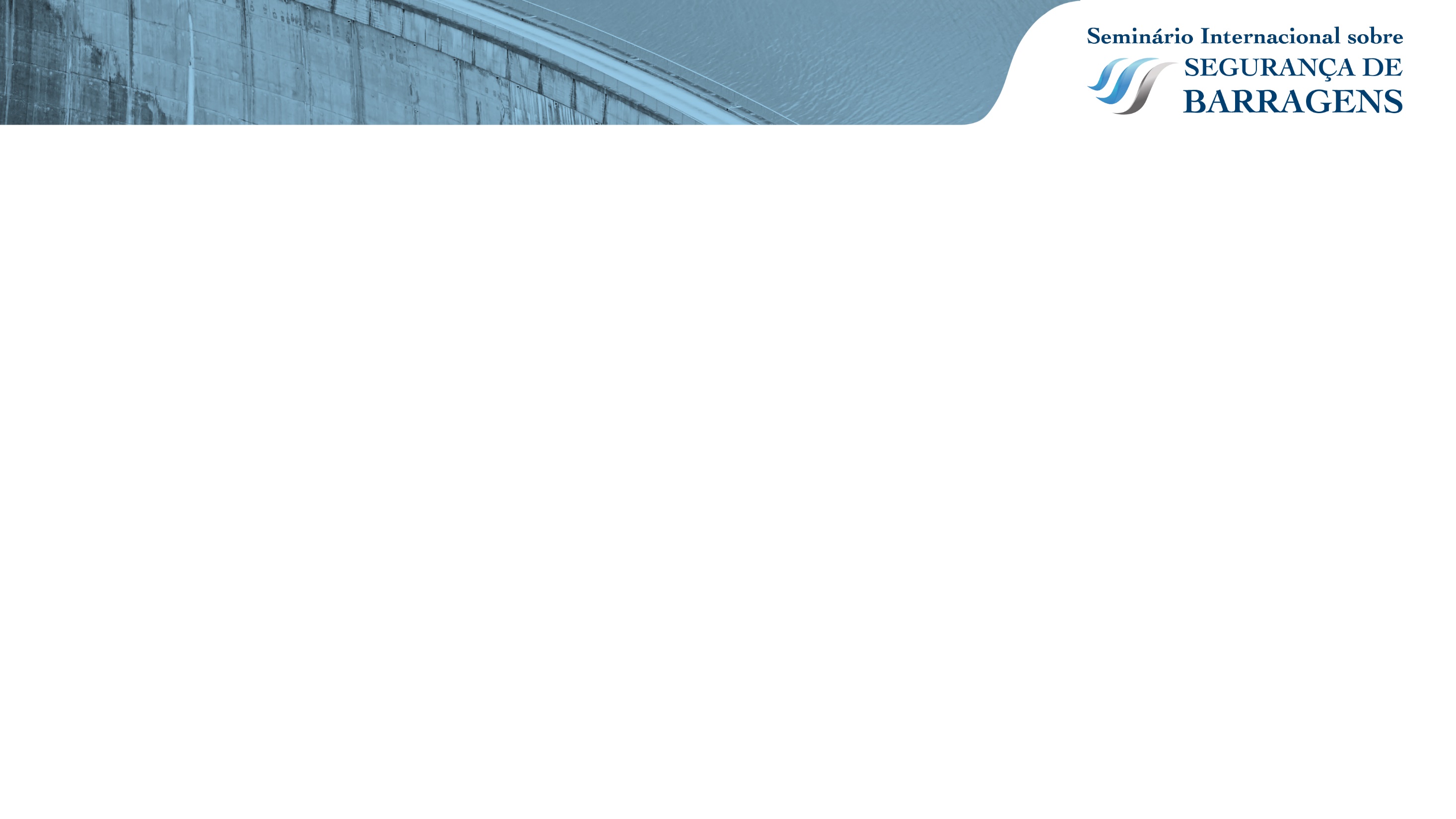 Plano de Ações Estratégicas para a Reabilitação de Barragens
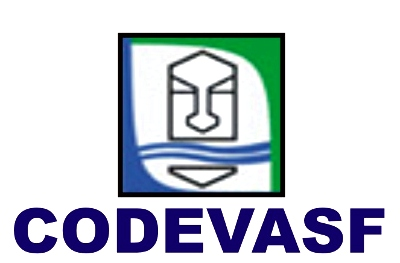 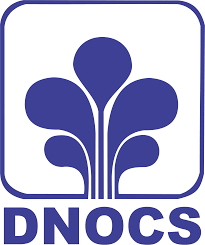 DNOS
[Speaker Notes: As barragens envolvidas pertencem ao DNOC e Codevasf e diretamente à União no caso de as do extinto DNOS, que constituem os cerne das ações desse ministério quanto à sua regularização.]
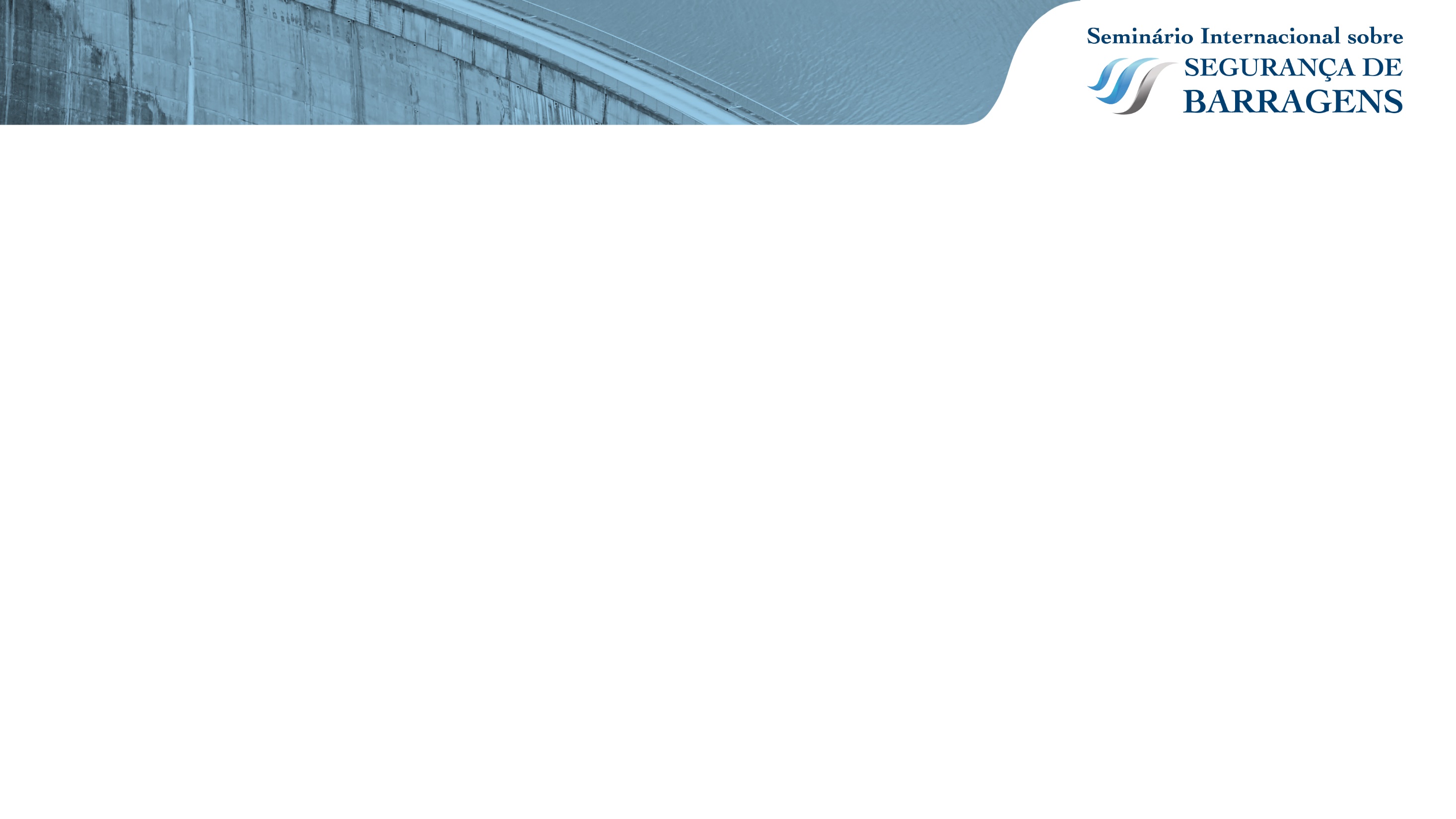 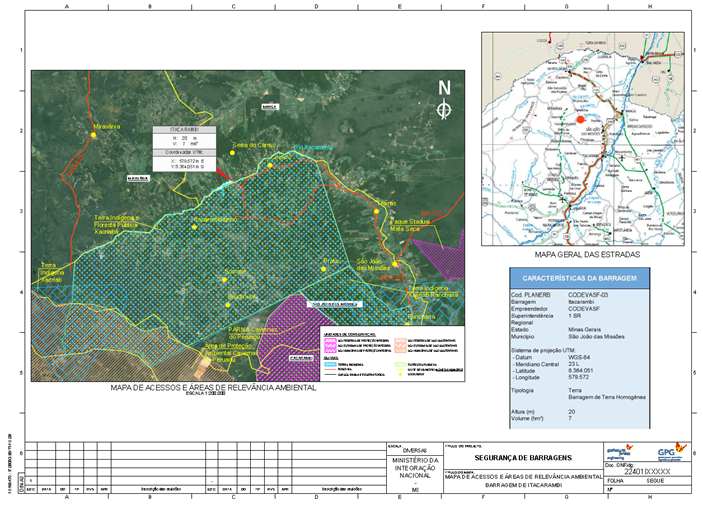 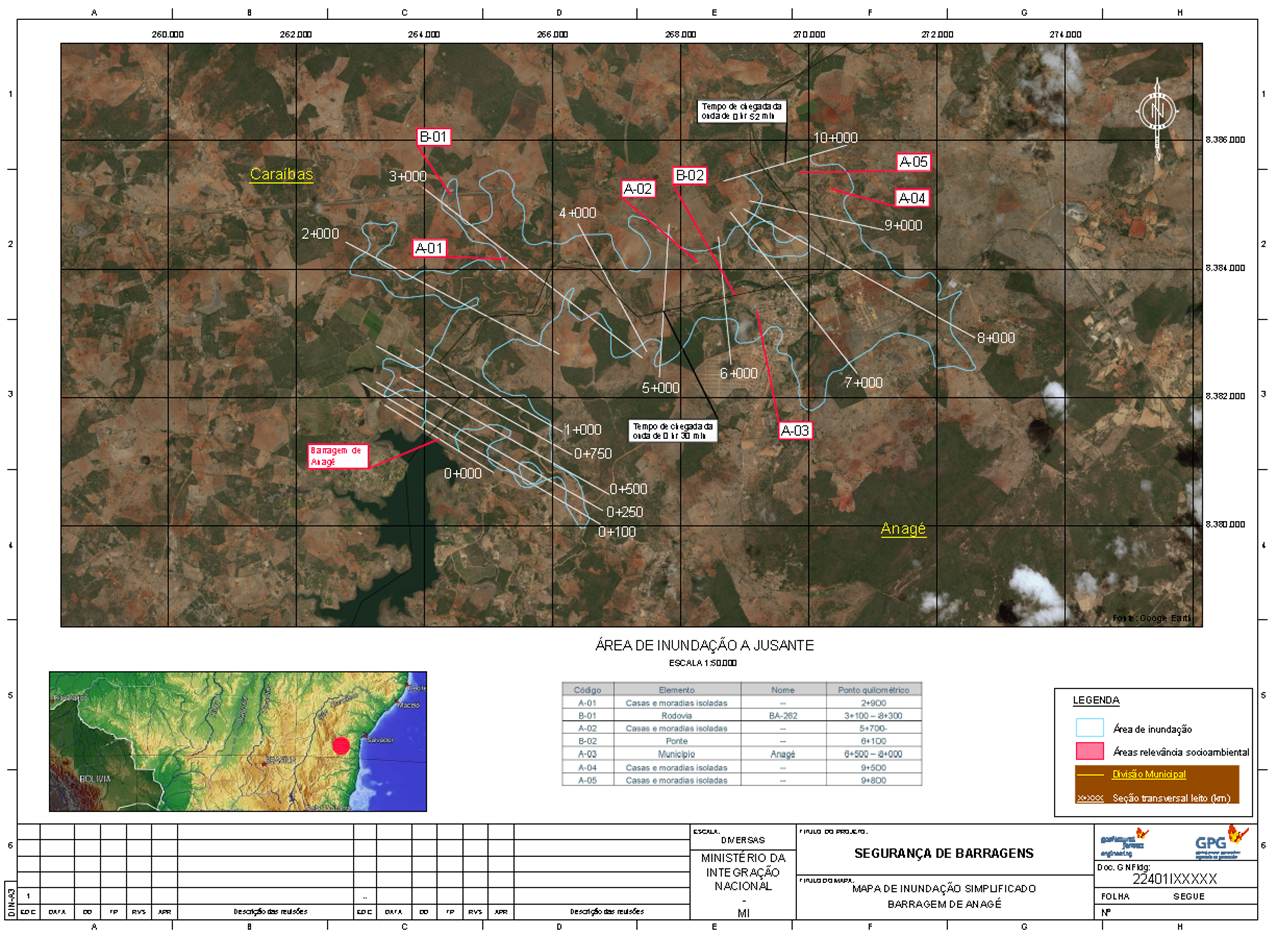 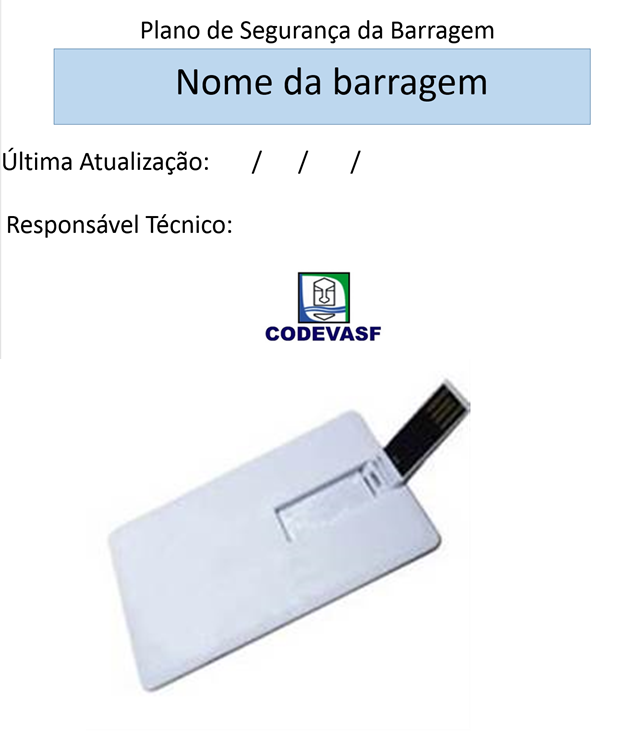 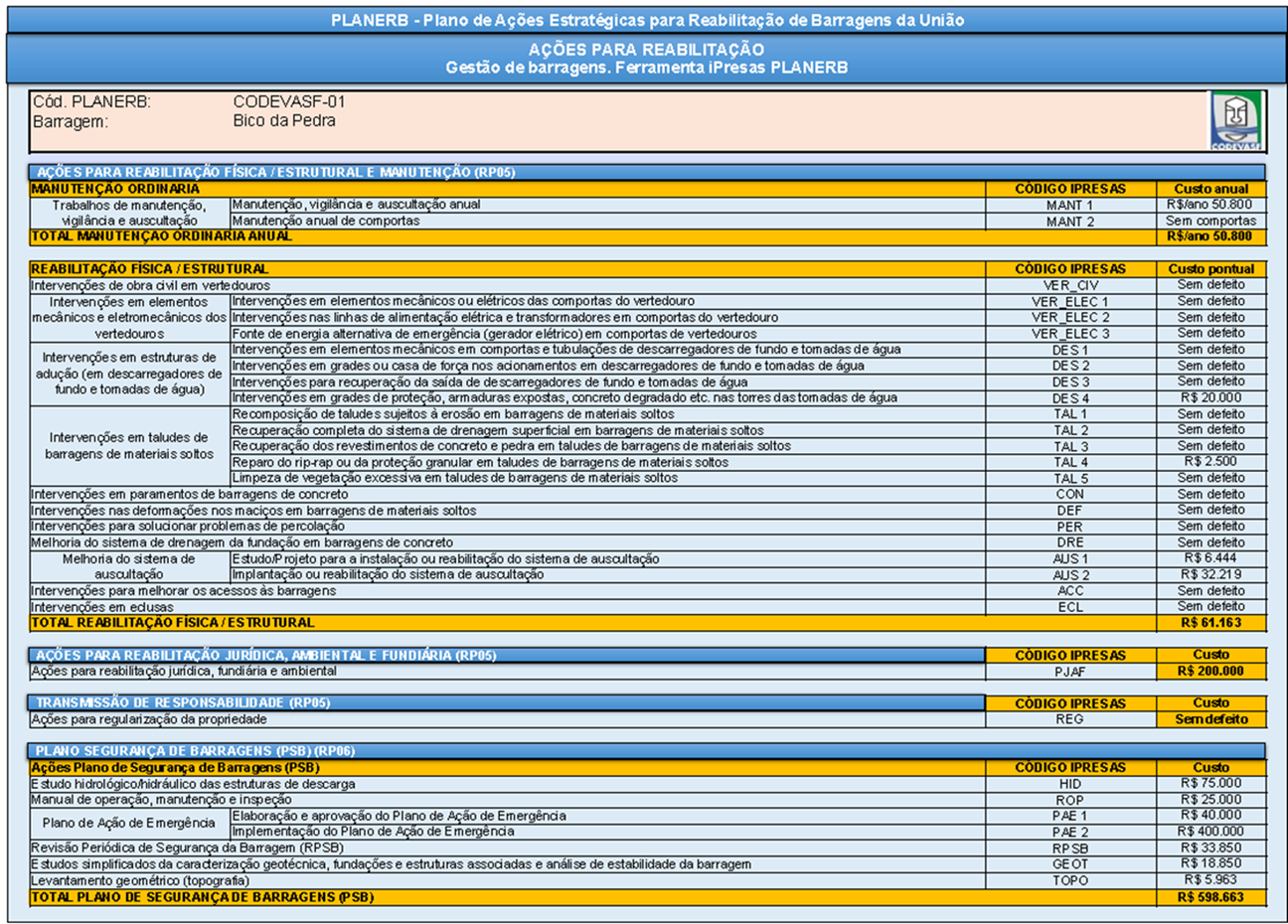 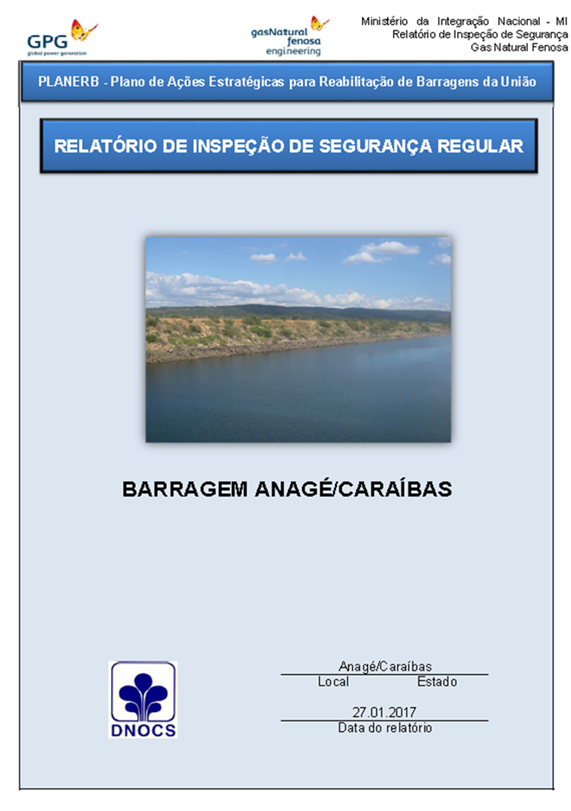 [Speaker Notes: Para todas as barragens foram confeccionadas fichas técnico-administrativas, mapas temáticos, mapa de inundação (DAMBREAK), Relatórios e vistoria, e esboço do PSB e PAE.]
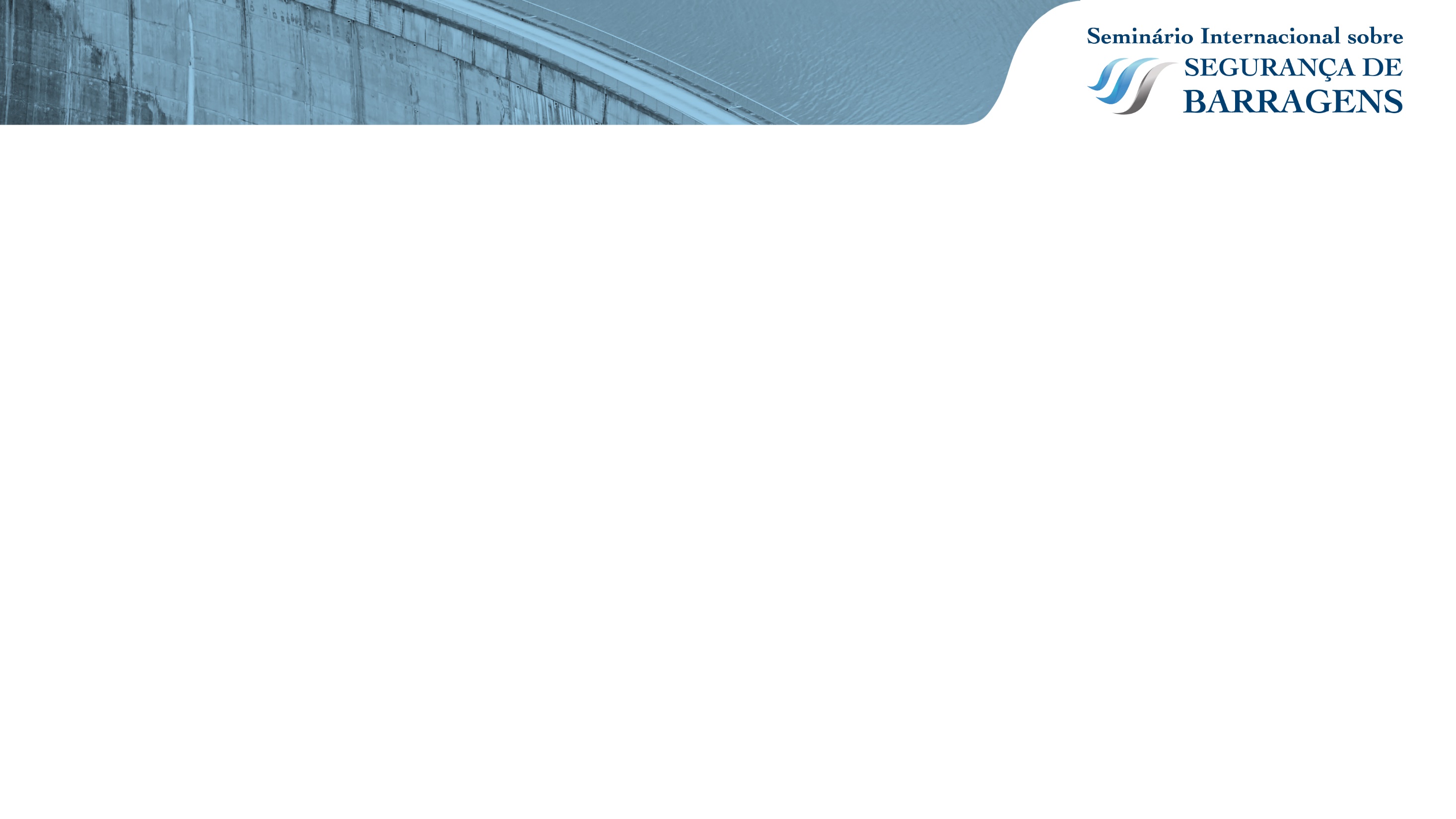 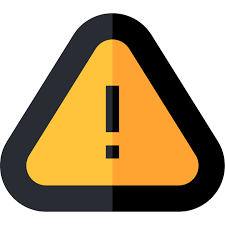 Art. 2o  Para os efeitos desta Lei, são estabelecidas as seguintes definições: 

...

IV - empreendedor: agente privado ou governamental com direito real sobre as terras onde se localizam a barragem e o reservatório ou que explore a barragem para benefício próprio ou da coletividade;
[Speaker Notes: As Barragens do extinto DNOS constituem um grave problema quanto à definição de “empreendedor”. De fato, há muitas barragens “sem dono” que a justiça atribui à União por ser dona do território do maciço.  Por ser desprovido de qualquer estrutura material e técnica, é óbvio que o MDR não tem condição de ser operador de qualquer barragem. 

Hoje o DOH enfrenta dificuldades de obter junto à SPU dados de dominialidade das áreas das barragens e reservatórios.

Não há registros no PLANERB sobre matrículas e escrituras dos terrenos, e esses dados não são fáceis de obter junto à SPU, em virtude da extinção do DNOS.]
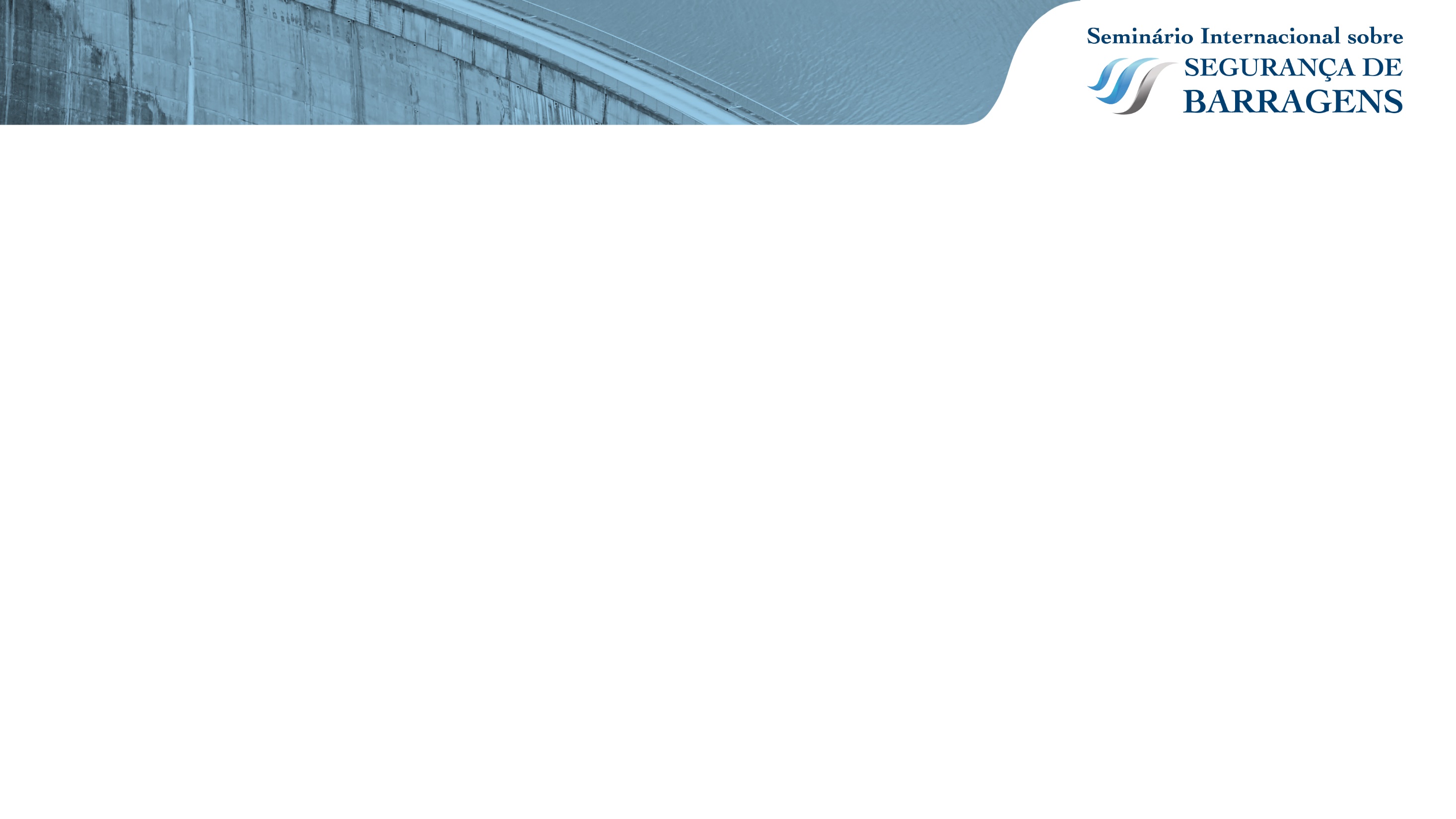 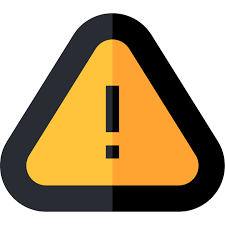 Barragens com escassa manutenção (falta de recursos);
Falta ou mal conservação de documentação técnica (projetos, planos de manutenção, manuais, etc.)
No caso do DNOCS, falta de receitas para manutenção e reabilitação de barragens exploradas por outra empresa;
Falta de taxas de manutenção e reabilitação de barragens de irrigação;
Falta de recursos para elaboração de PSB e PAE
Barragens “sem dono”: sem uso e com indefinição do real “proprietário” das barragens por falhas nos registros imobiliários;
Todas as barragens desprovidas de PSB e PAE.
[Speaker Notes: No caso de barragens de uso múltiplo, vislumbra-se portanto a necessidade de atribuir ao maior beneficiário da barragem a responsabilidade pela infraestrutura.

Somente quando não houver nenhum beneficiário, atribuir essa responsabilidade a quem tiver direto real sobre as terras.

Há necessidade de estudar para o caso de barragens da União sem operador, a possibilidade de descomissionamento dessas barragens.]
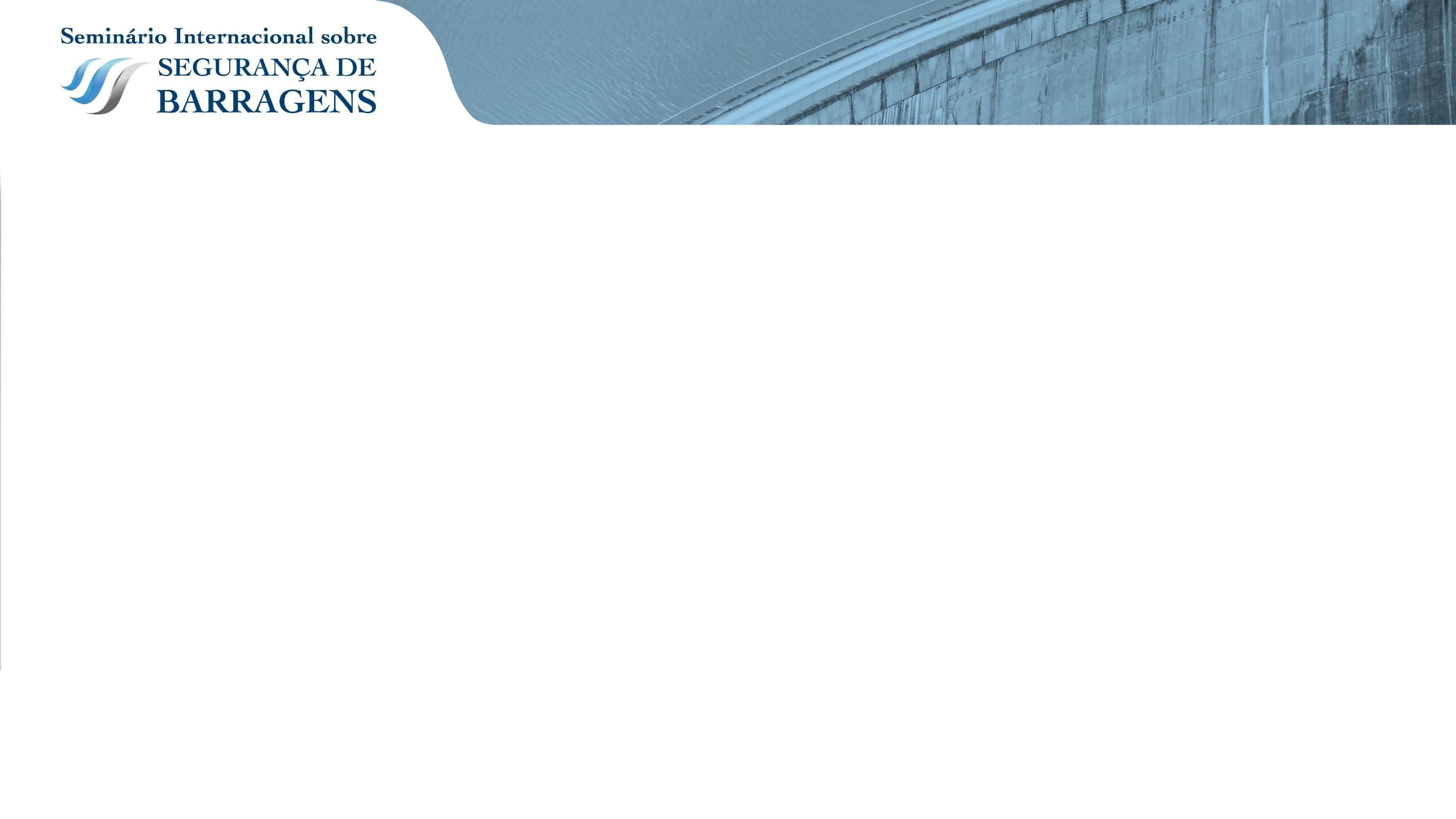 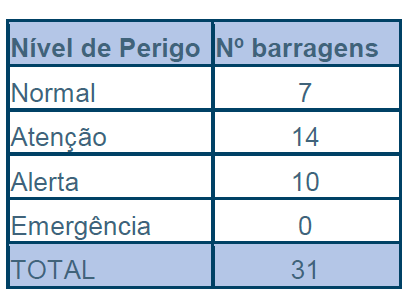 Barragens do extinto DNOS não do setor elétrico
Prioridade
Operadoras de 24 barragens oficiadas, propondo convênio para recuperação das estruturas e elaboração do PSB, inclusive PAE
[Speaker Notes: Das barragens DNOS não cedidas ao setor elétrico, 24 foram priorizadas por se encontrarem em situação de Atenção ou Alerta.]
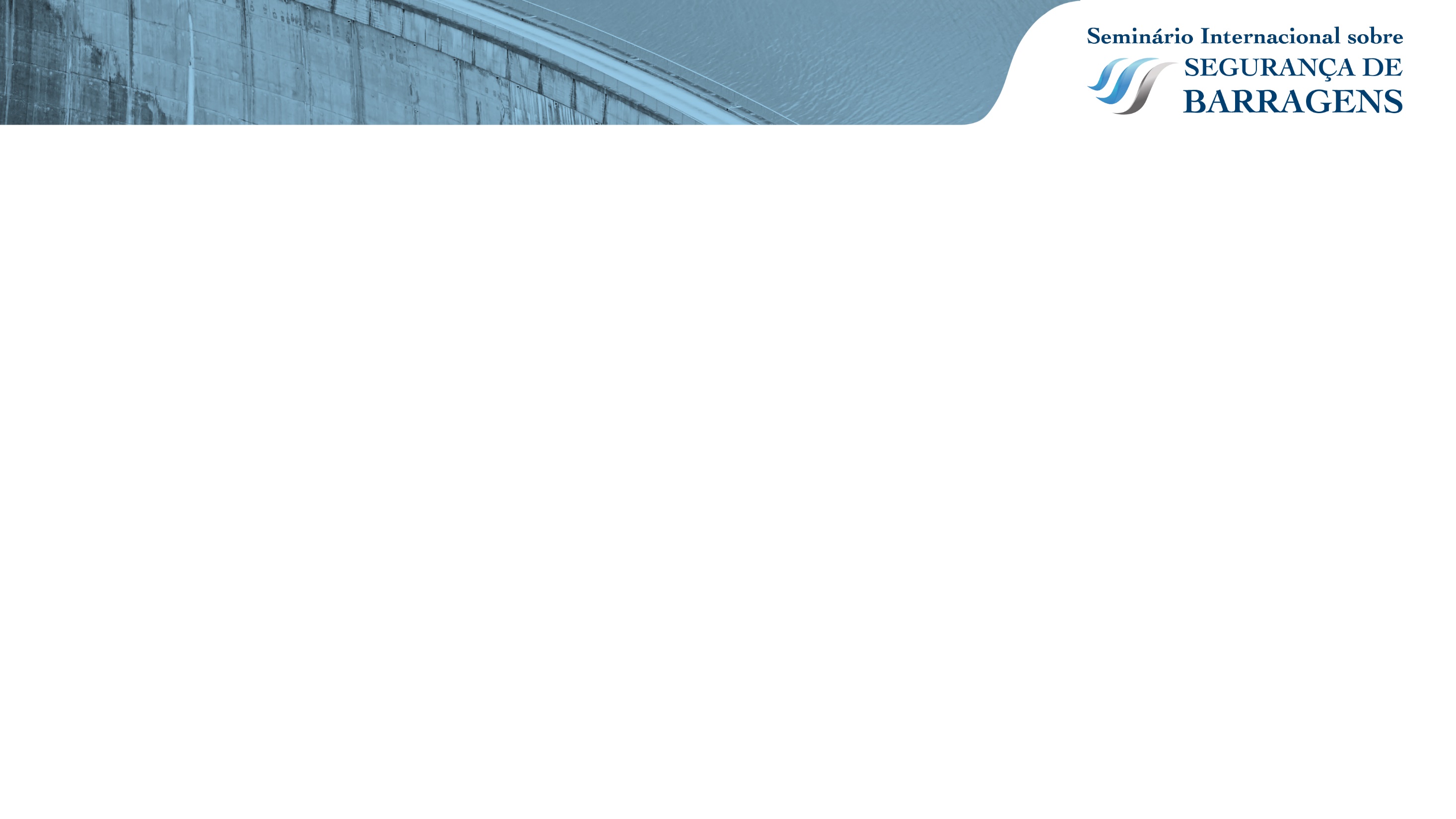 Ações previstas no âmbito do Departamento de Obras Hídricas:

PPA 2020-2024 e PLOA 2020: Rubrica orçamentária específica para recuperação de infraestruturas de barragens.
Decreto definindo responsabilidades aos operadores.
Definição de questões fundiárias pendentes junto à SPU.
Formalização de instrumentos de repasse (convênios) para obras de recuperação das barragens do PLANERB.
[Speaker Notes: O Departamento de Obras Hídricas da SNSH vem então atuando nessa carteira prioritária de barragens do antigo DNOS.

Busca-se repassar os recursos aos entes operadores das barragens, para as obras previstas no PLANERB, de modo a garantir a segurança das infraestruturas das barragens.]
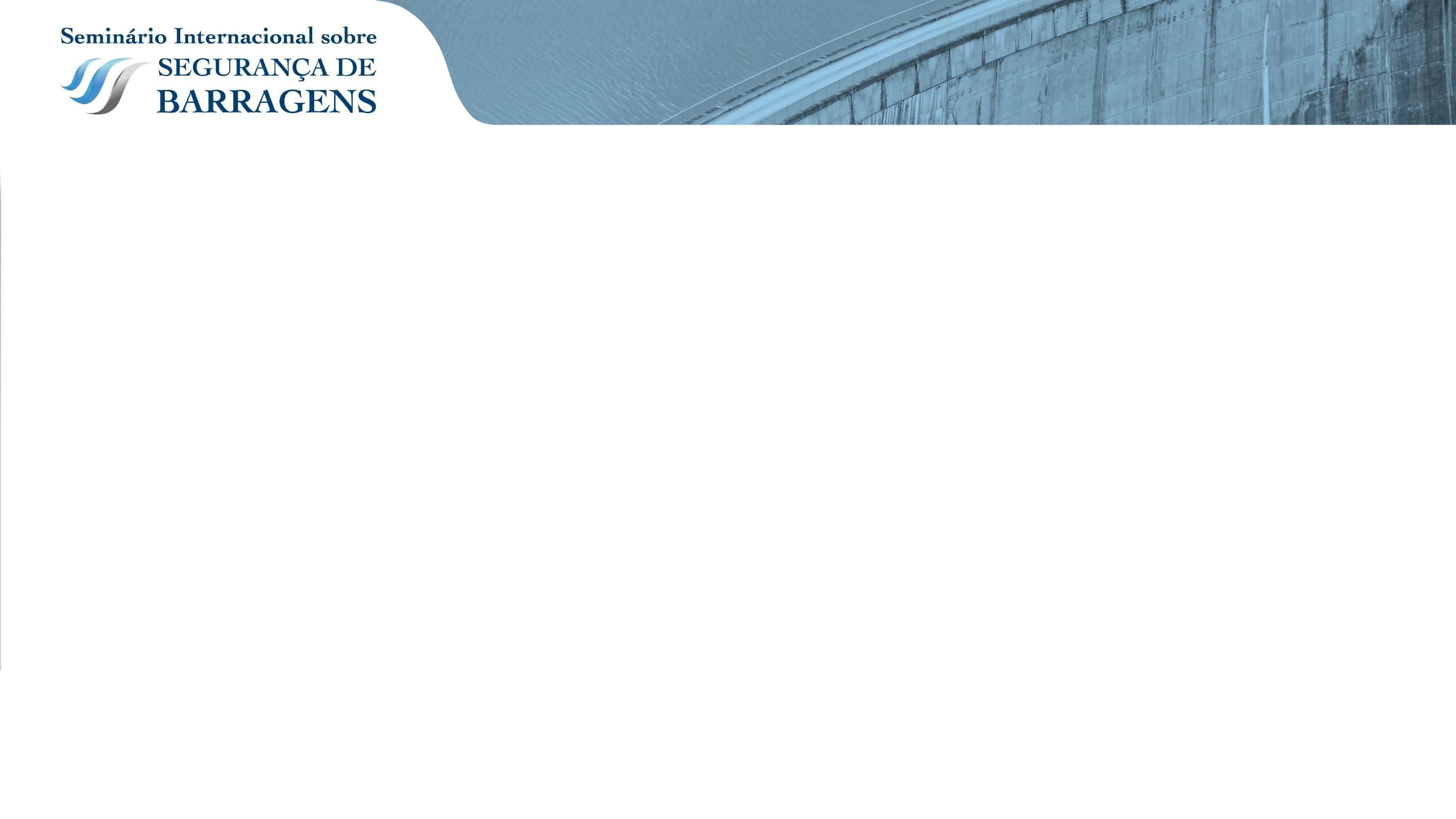 OBRIGADO!
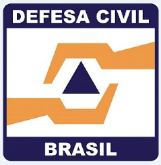 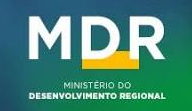 Paulo Roberto Farias Falcão – Diretor DOP/SEDEC/MDR
paulo.falcão@mdr.gov.br



Paulo Roberto Soares – Coordenador Geral CGAEP/DOH/SNSH/MDR
paulo.soares@mdr.gov.br